Magnet Update
Zhiwen Zhao (UVa)/Paul Reimer (Argonne)

SoLID Collaboration Meeting
2012/04/13
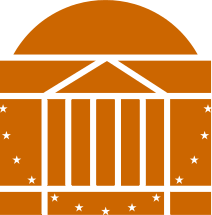 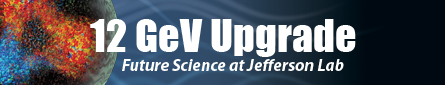 1
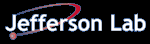 CLEOv6 with detectors
Only small change comparing to BaBar magnet, Including longer Cherenkov, longer EC, end cup radius reaching max allowed due to HallA beam line height about 10 feet
PVDIS (short nose)
SIDIS (short nose)
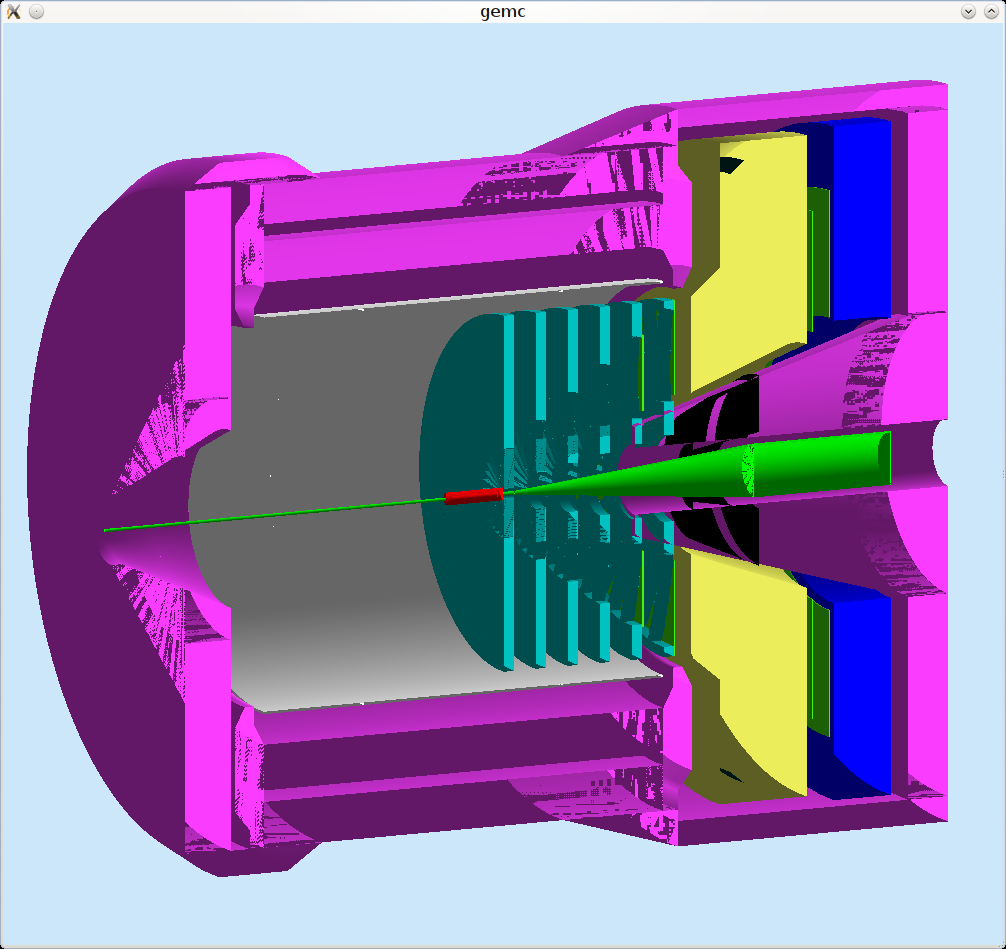 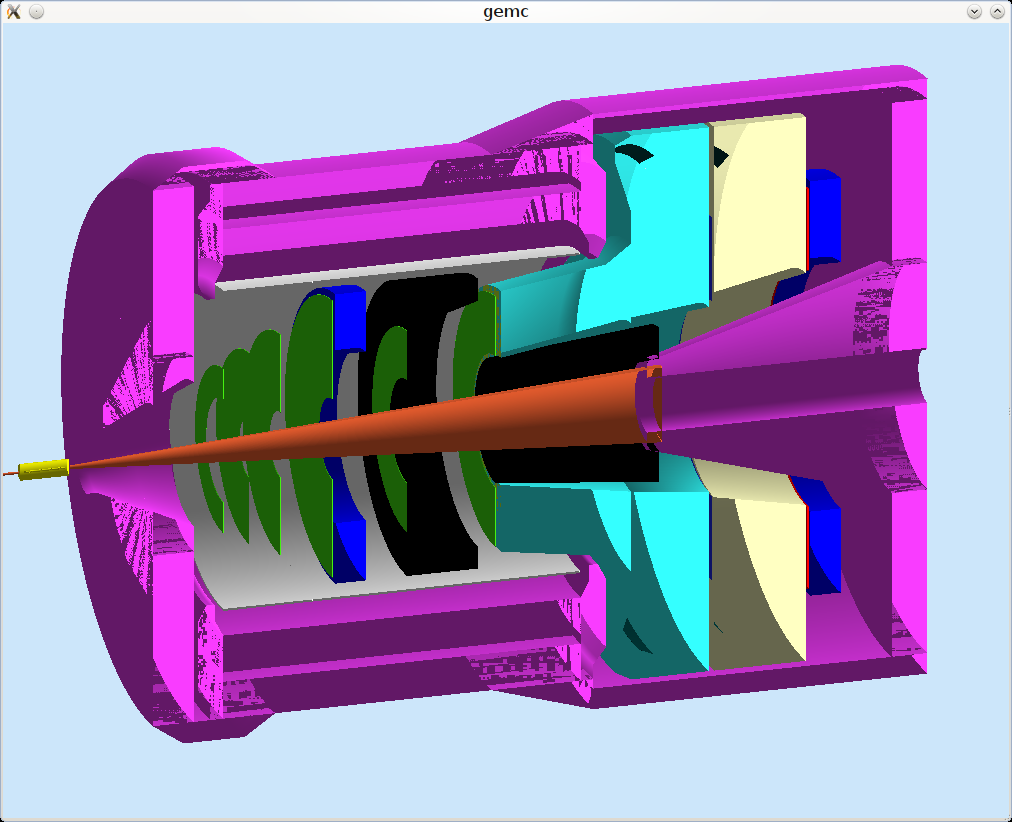 PVDIS
B
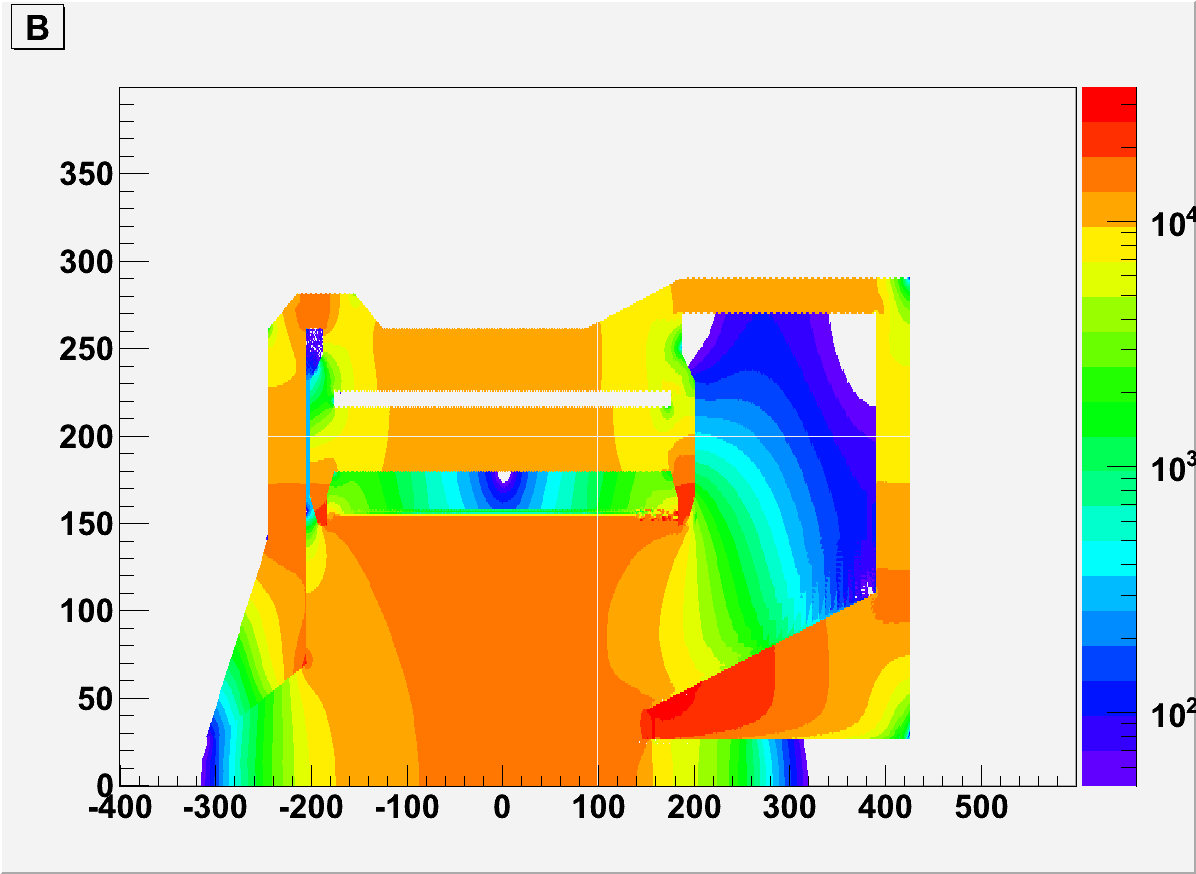 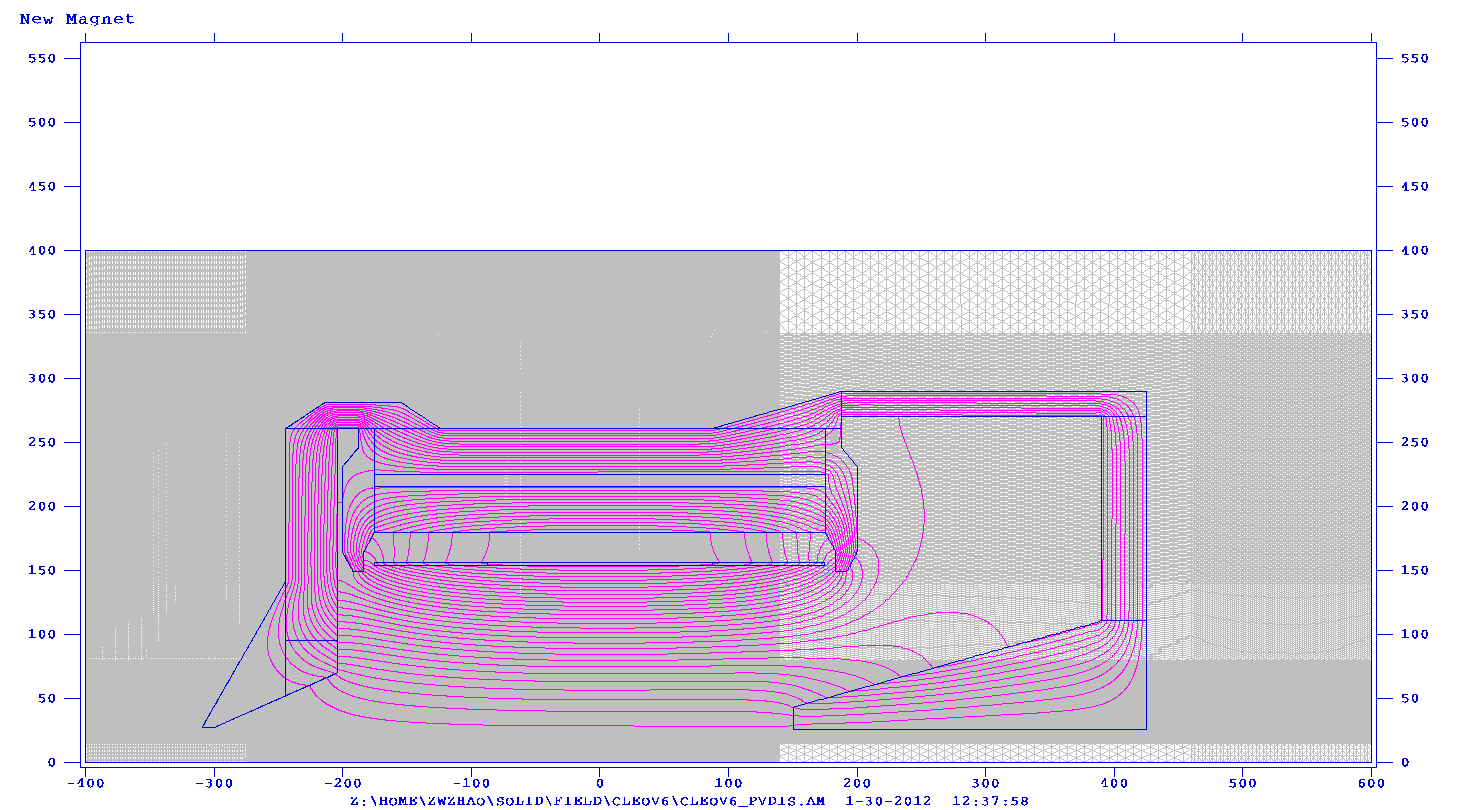 Short nose, >50G
PVDIS (short nose)
B
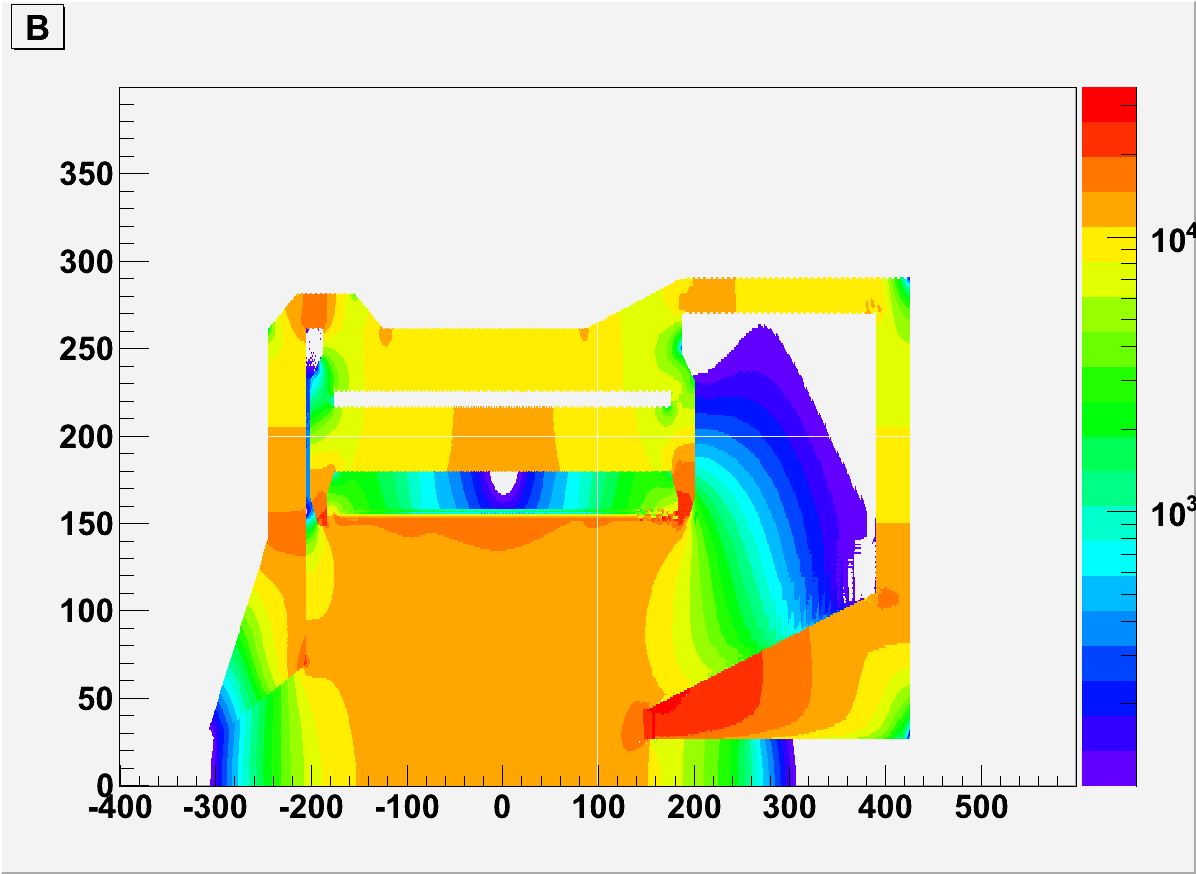 Short nose, >100G
PVDIS has nose further into the solenoid to make field homogeneous at baffle region.
SIDIS
B
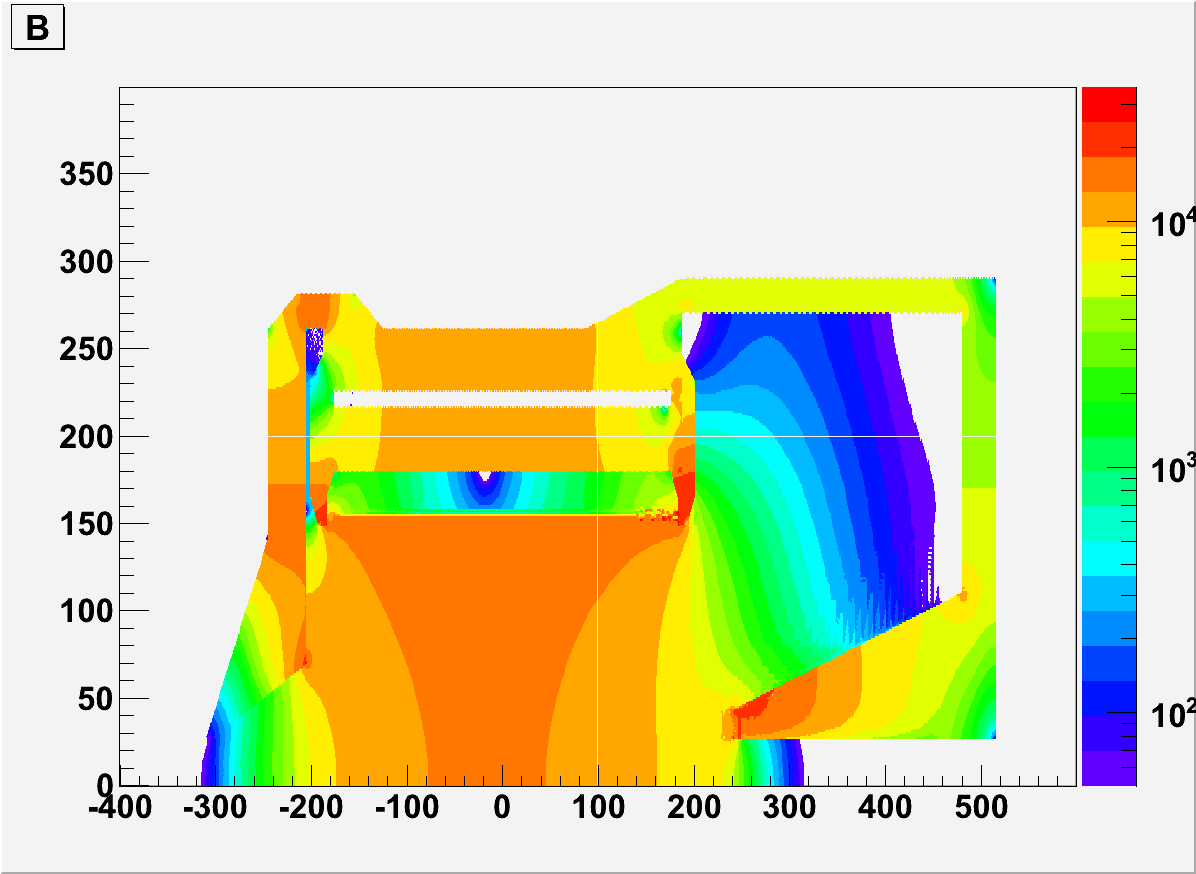 Short nose, >50G
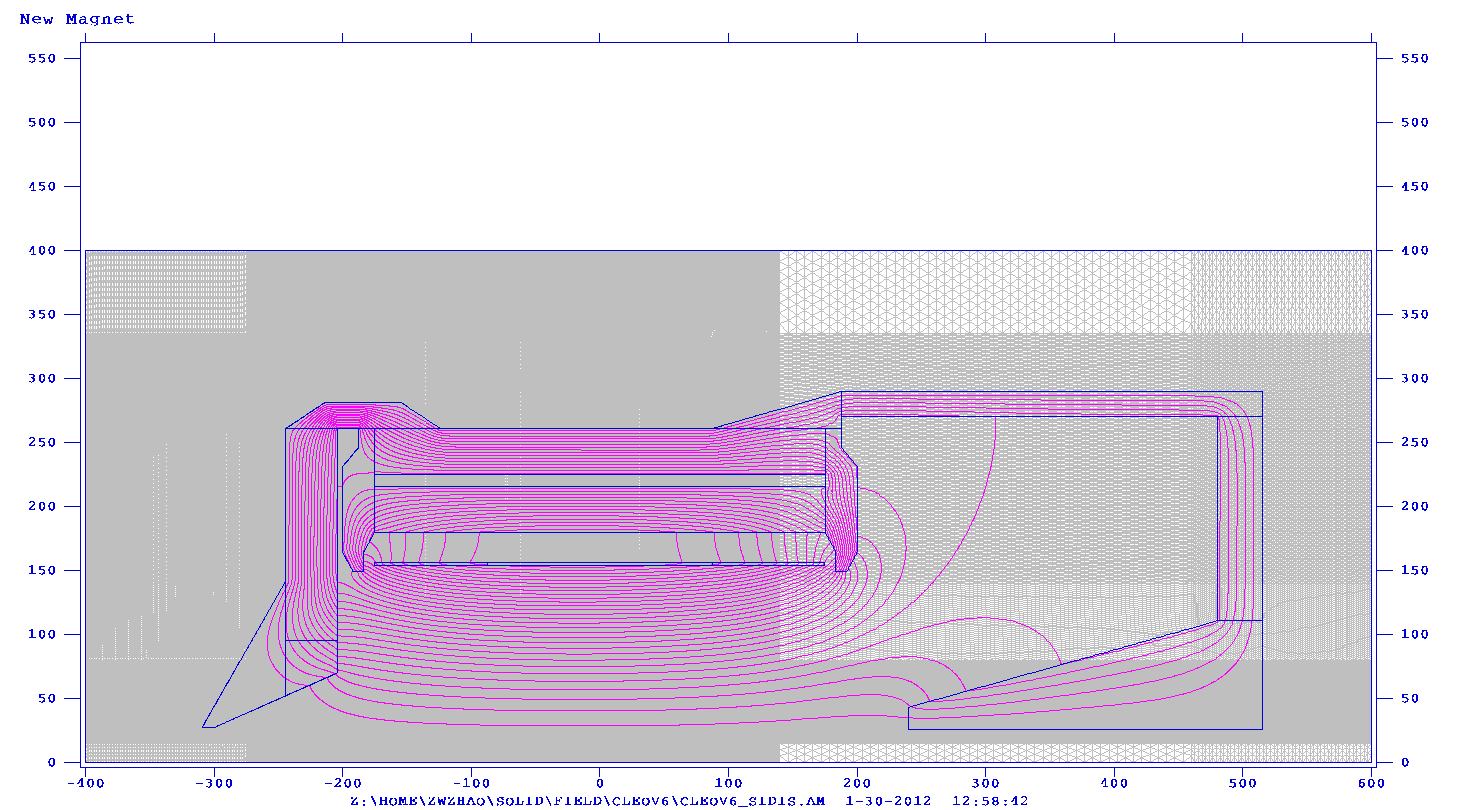 SIDIS (short nose)
B
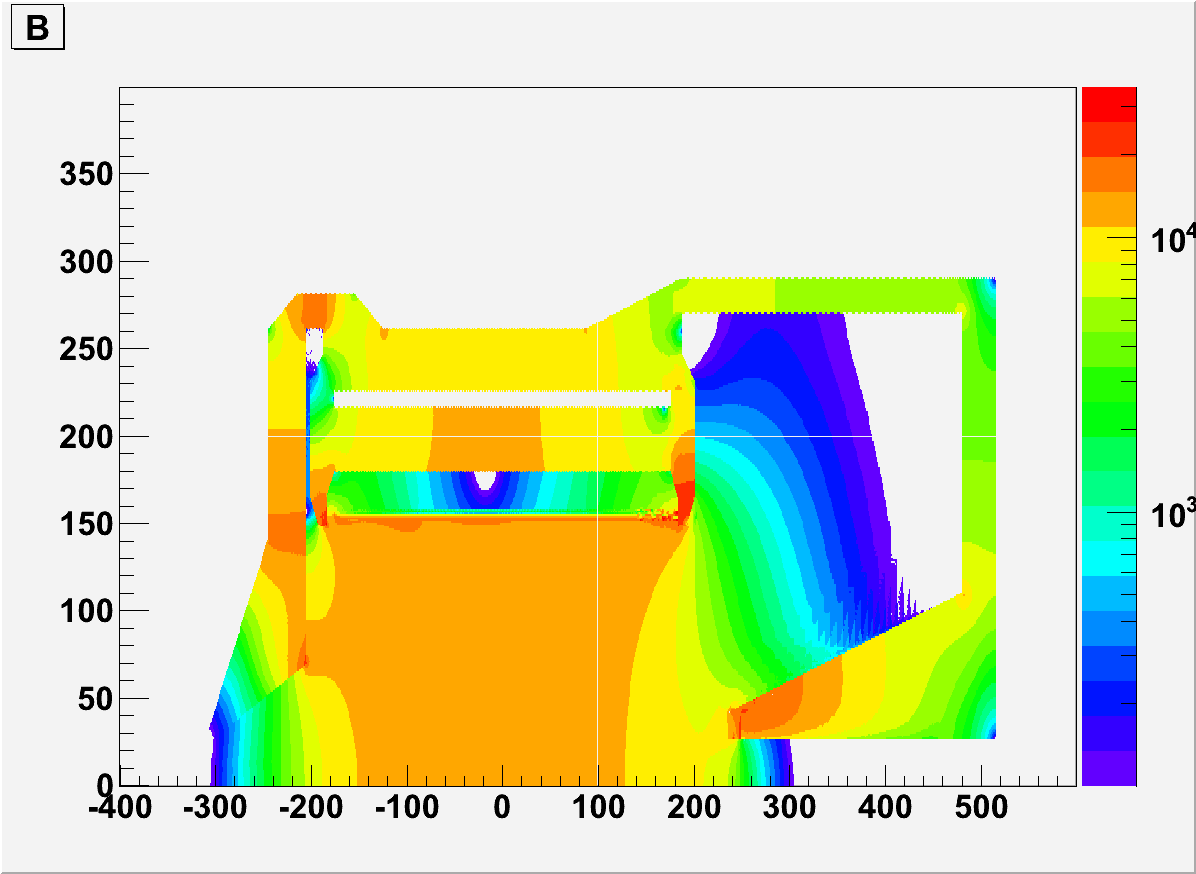 Short nose, >100G
SIDIS has an additional 90cm wide donut shape which holds the heavy gas Cherenkov.
CLEOv6 PVDIS (short nose)
Br
dBz/dz
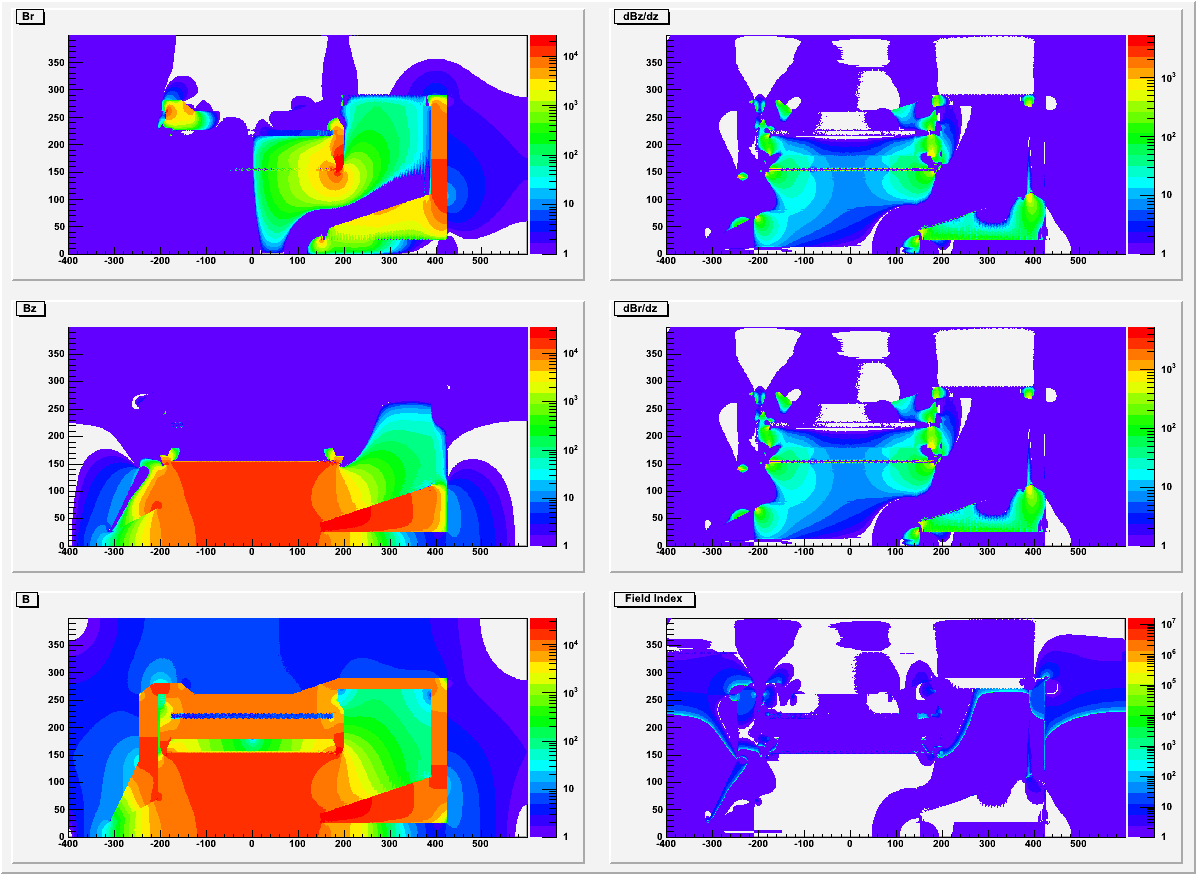 Bz
dBr/dz
B
Field index
CLEOv6 SIDIS (short nose)
Br
dBz/dz
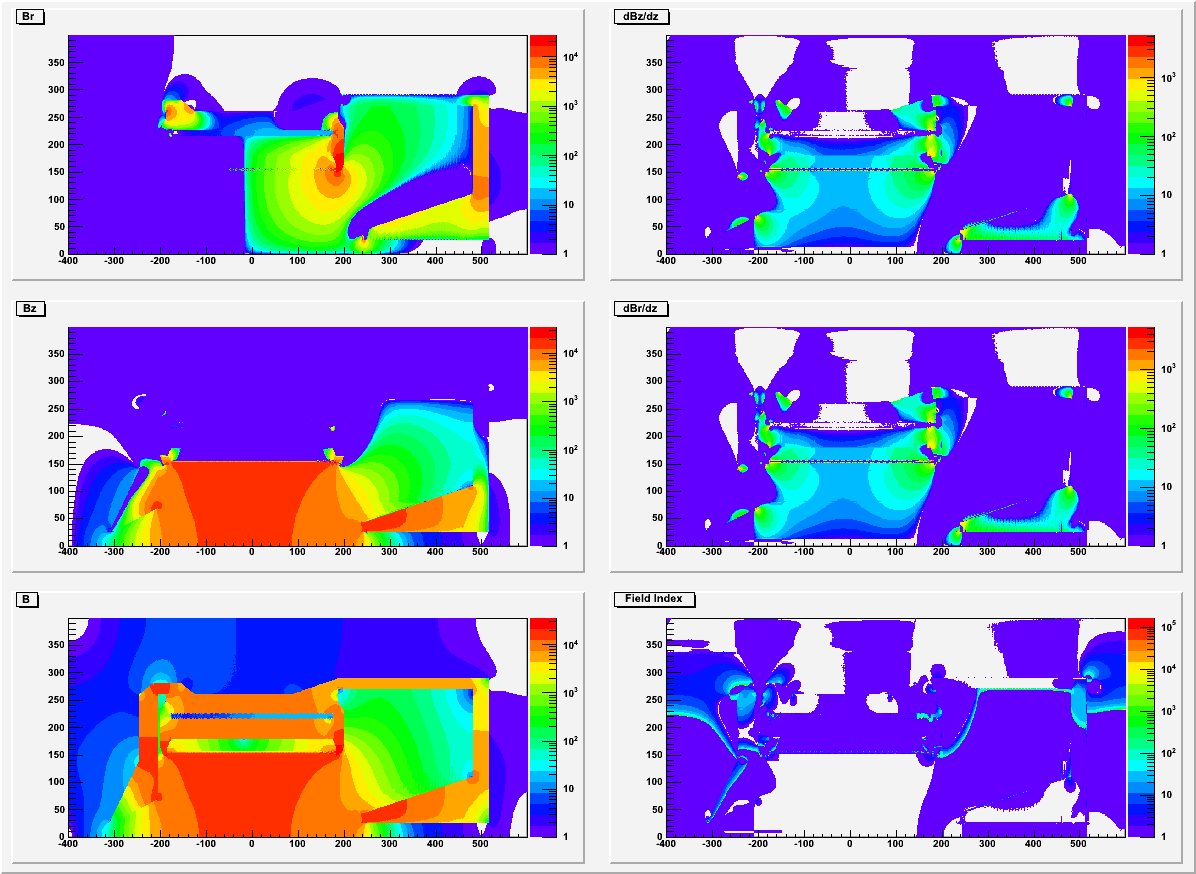 Bz
dBr/dz
B
Field index
Summary
CLEOv6 may small field at the region where Cherenkov detectors will be.  We need to look at field strength  relative to photon sensor orientation. 
CLEOv6 PVDIS has homogeneous region where the baffle is. We will test how BaBar baffle design give acceptance.
Short nose has better homogeneous region around baffle and better force balance than long nose.
The large Br could be a concern for the GEM, we need to look into it.
Magnetic Force and supporting structure need to be checked to make sure it’s ok for engineering.
Use CLEO iron around coil , then make our front and end cups?
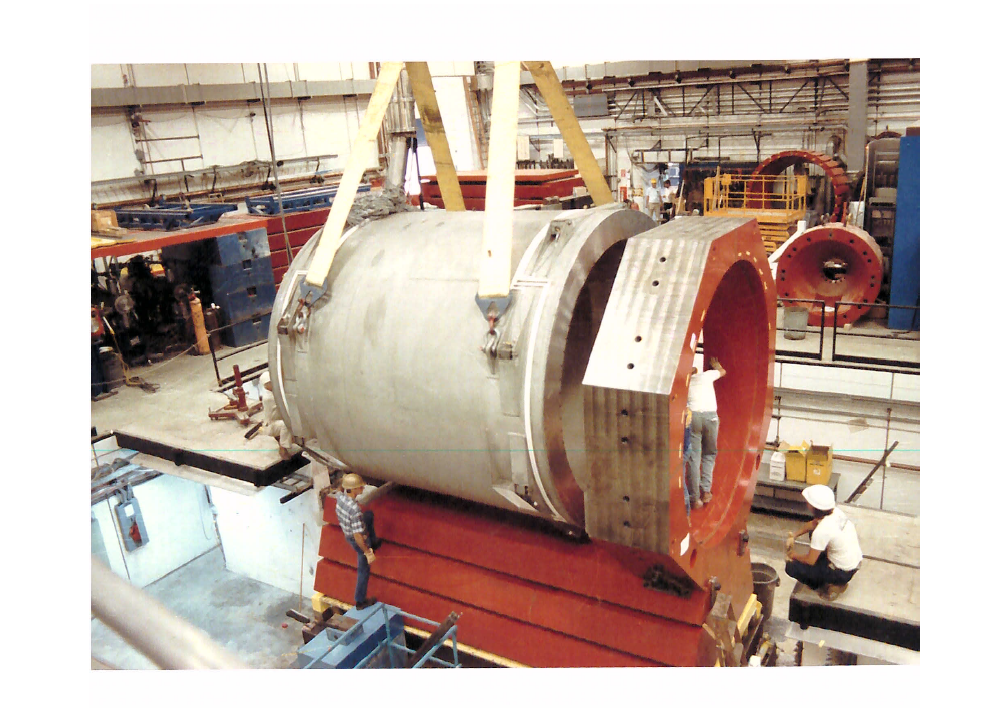 backup
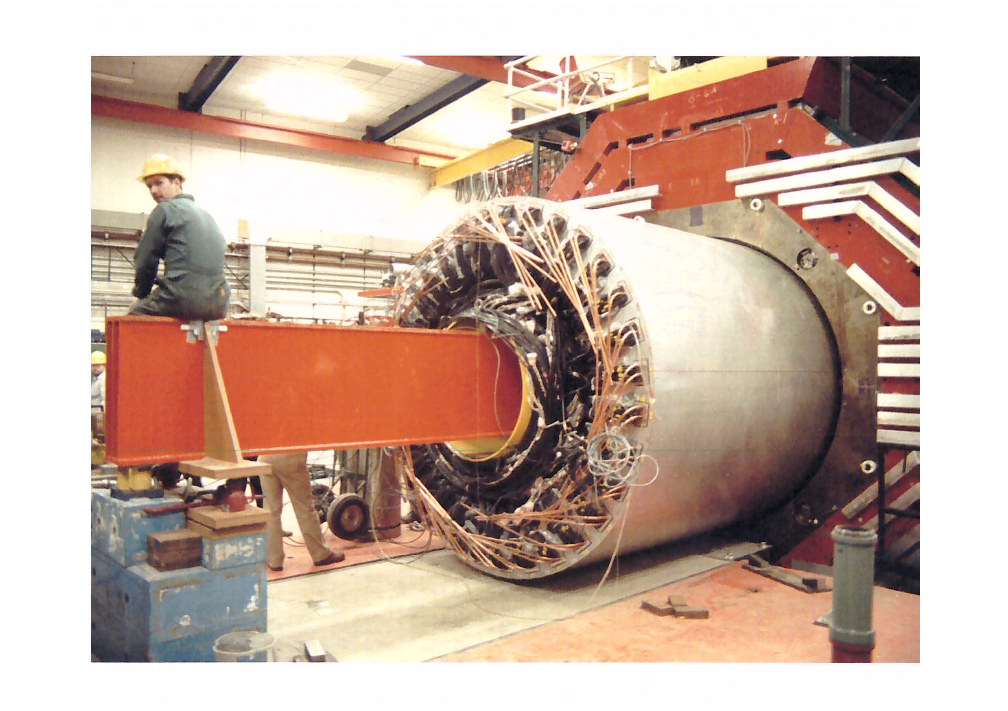 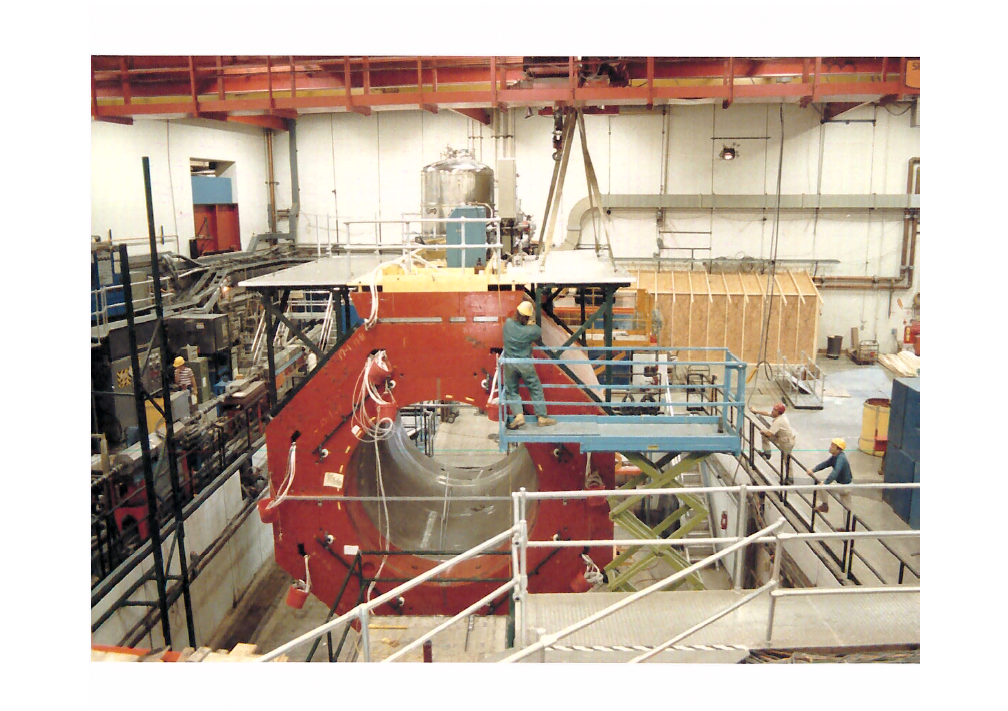 free iron around the coil?
backup
CLEOv6 PVDIS
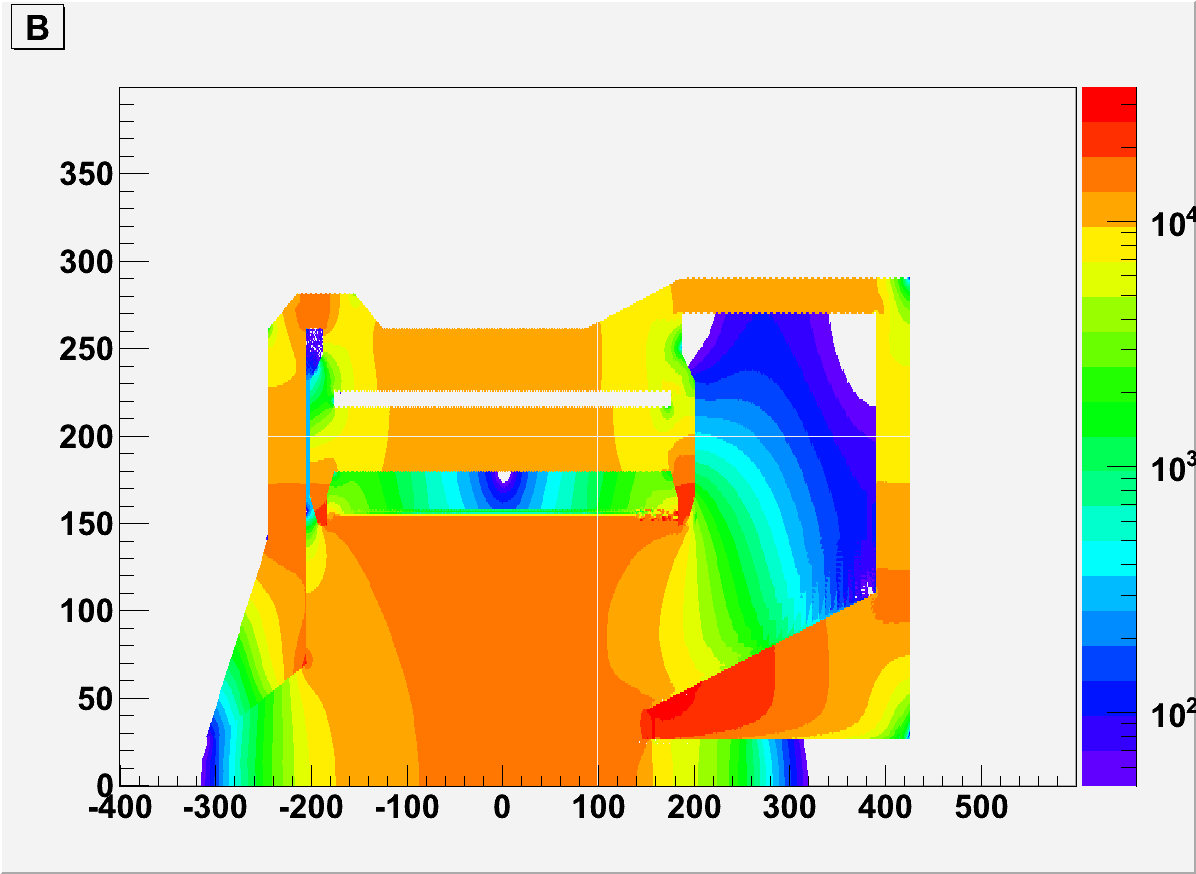 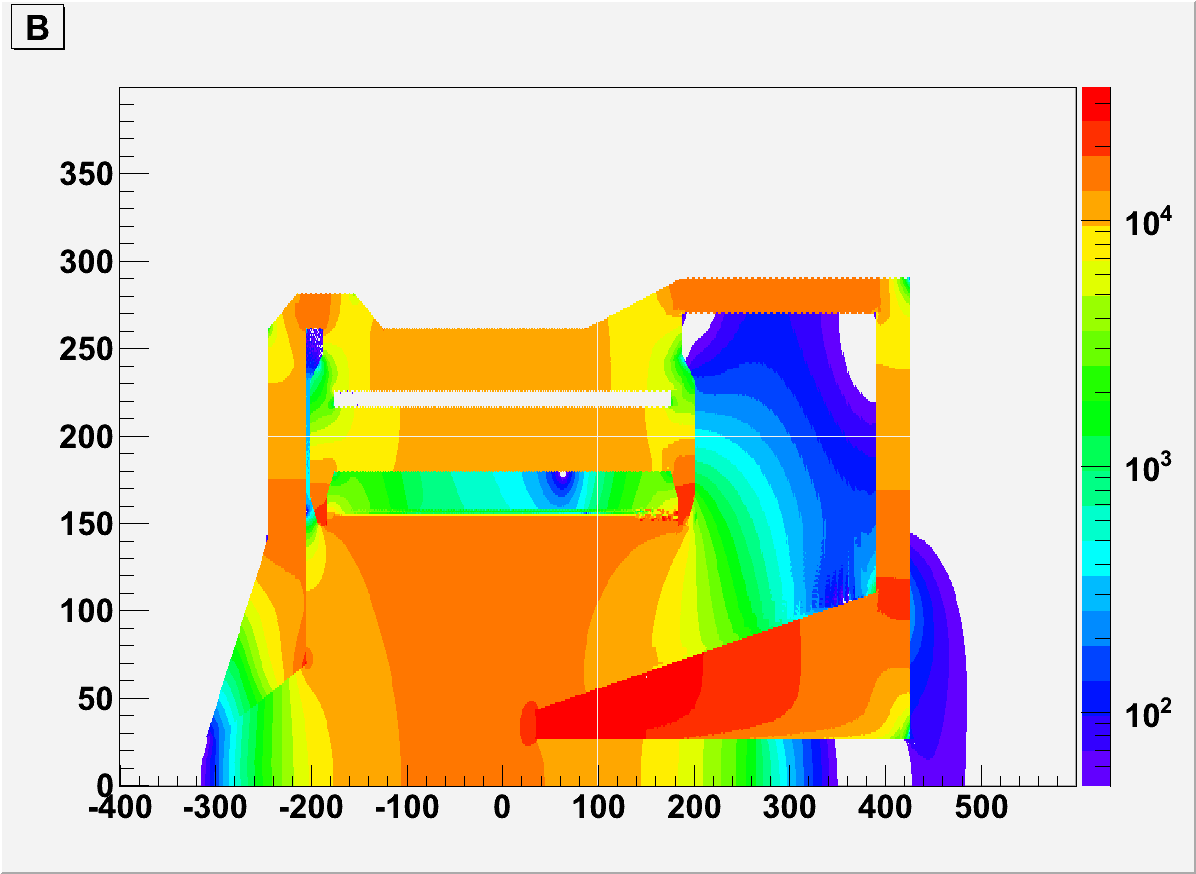 Short nose, >50G
Long nose, >50G
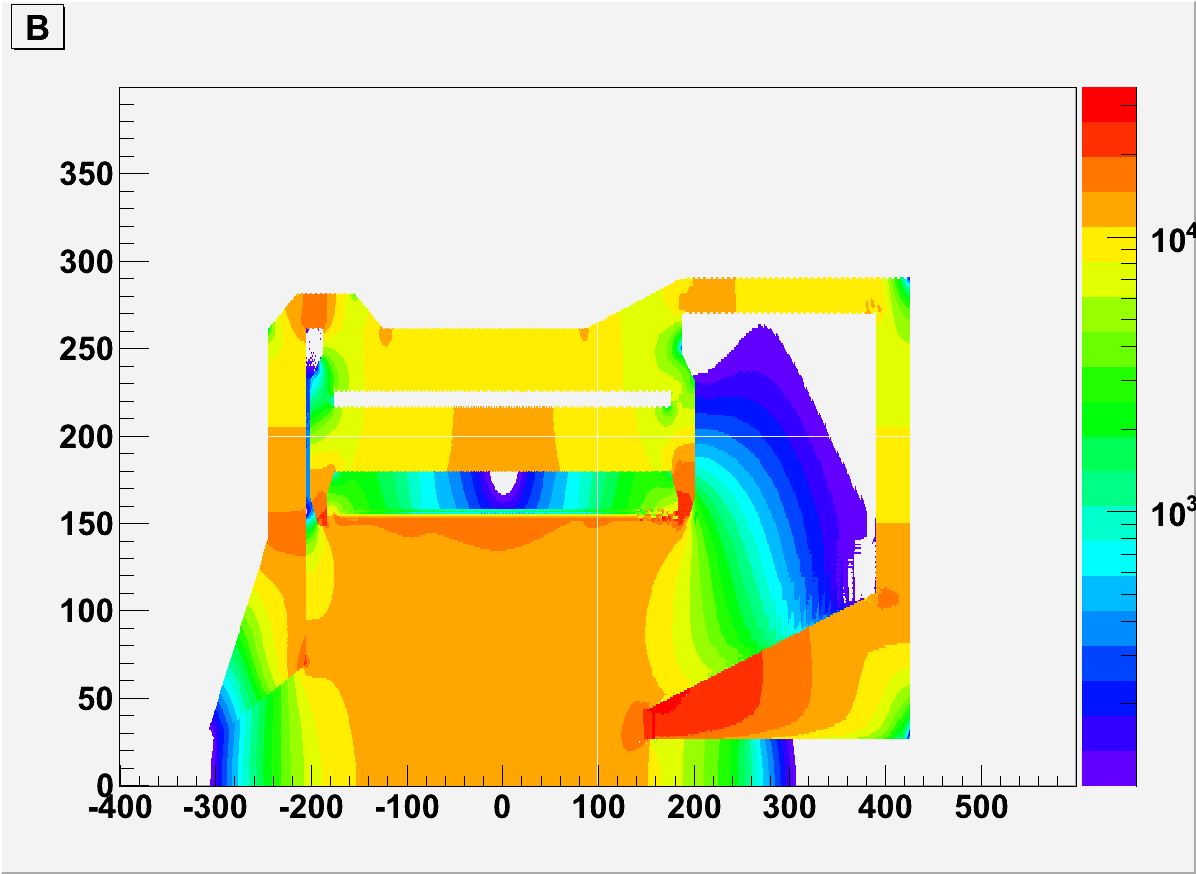 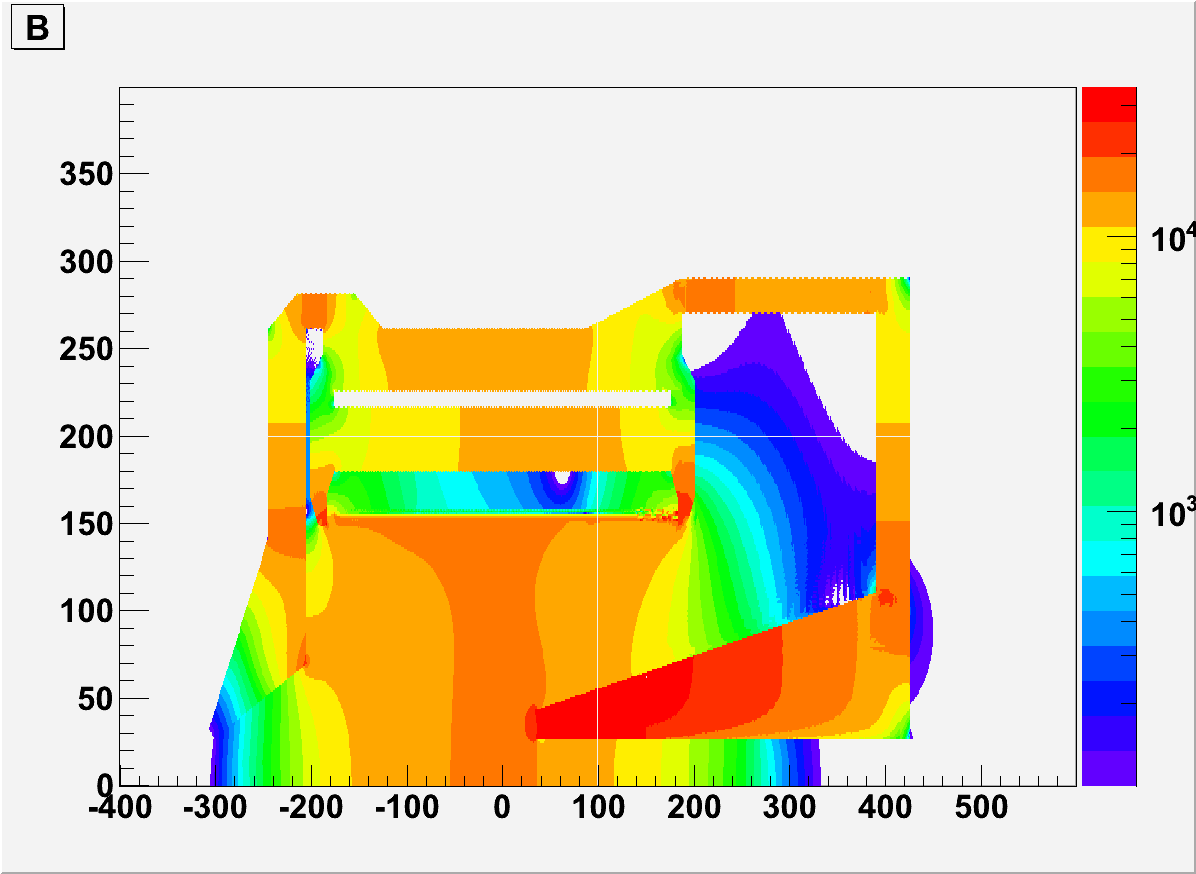 Short nose, >100G
long nose, >100G
CLEOv6 SIDIS
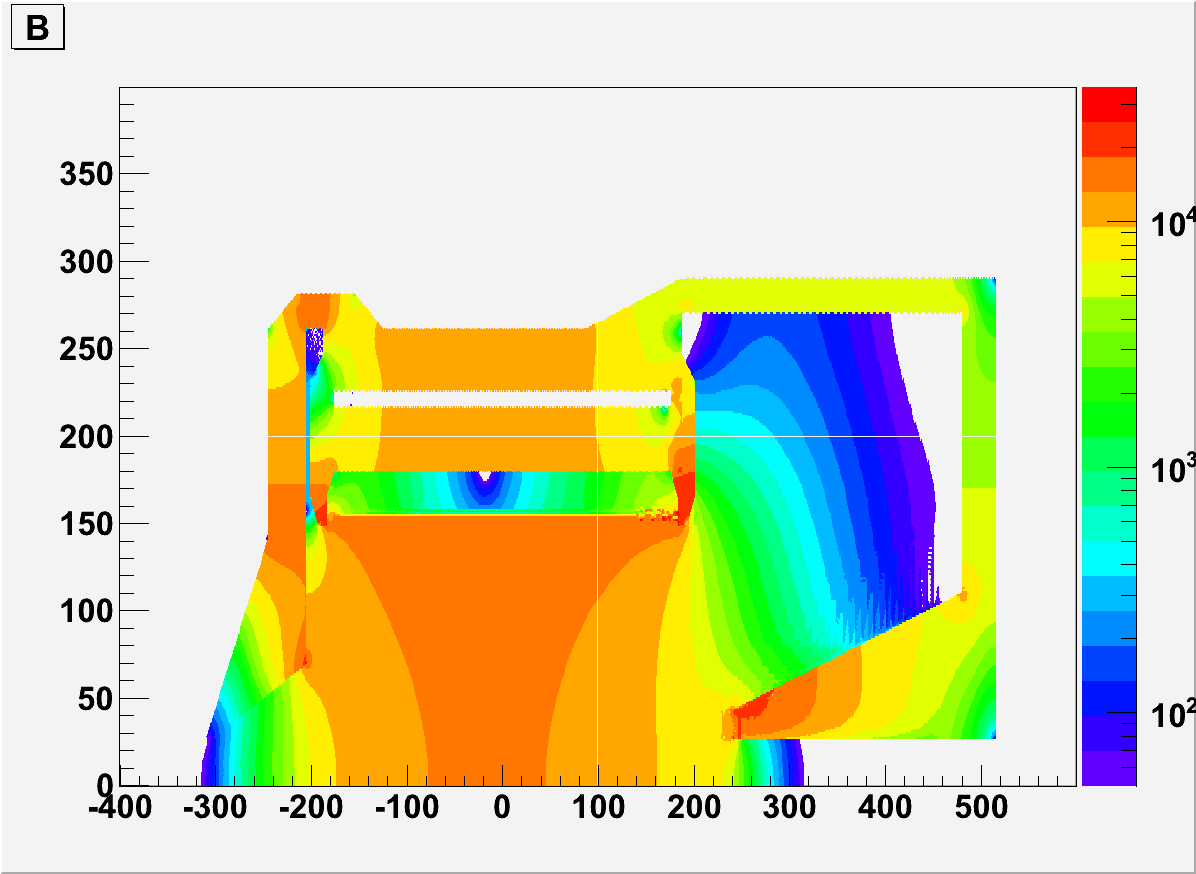 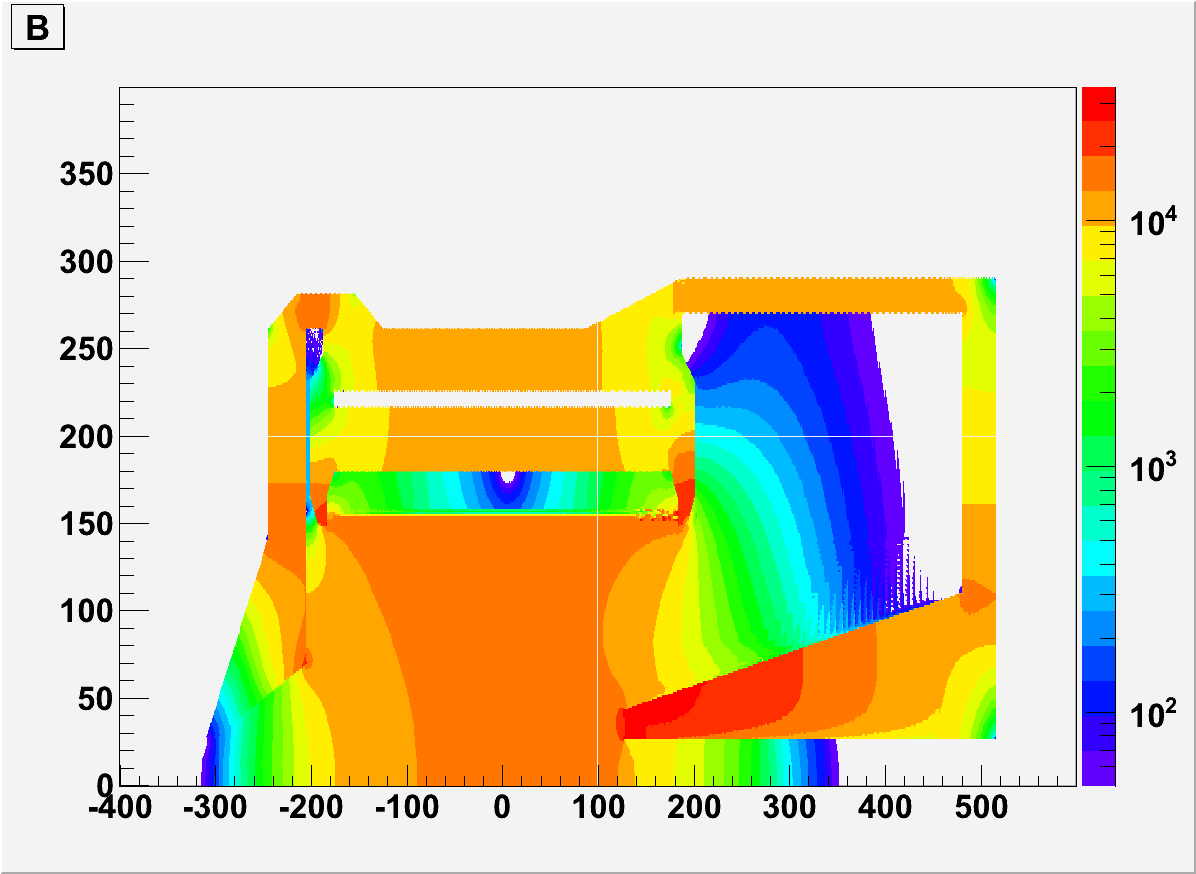 Short nose, >50G
Long nose, >50G
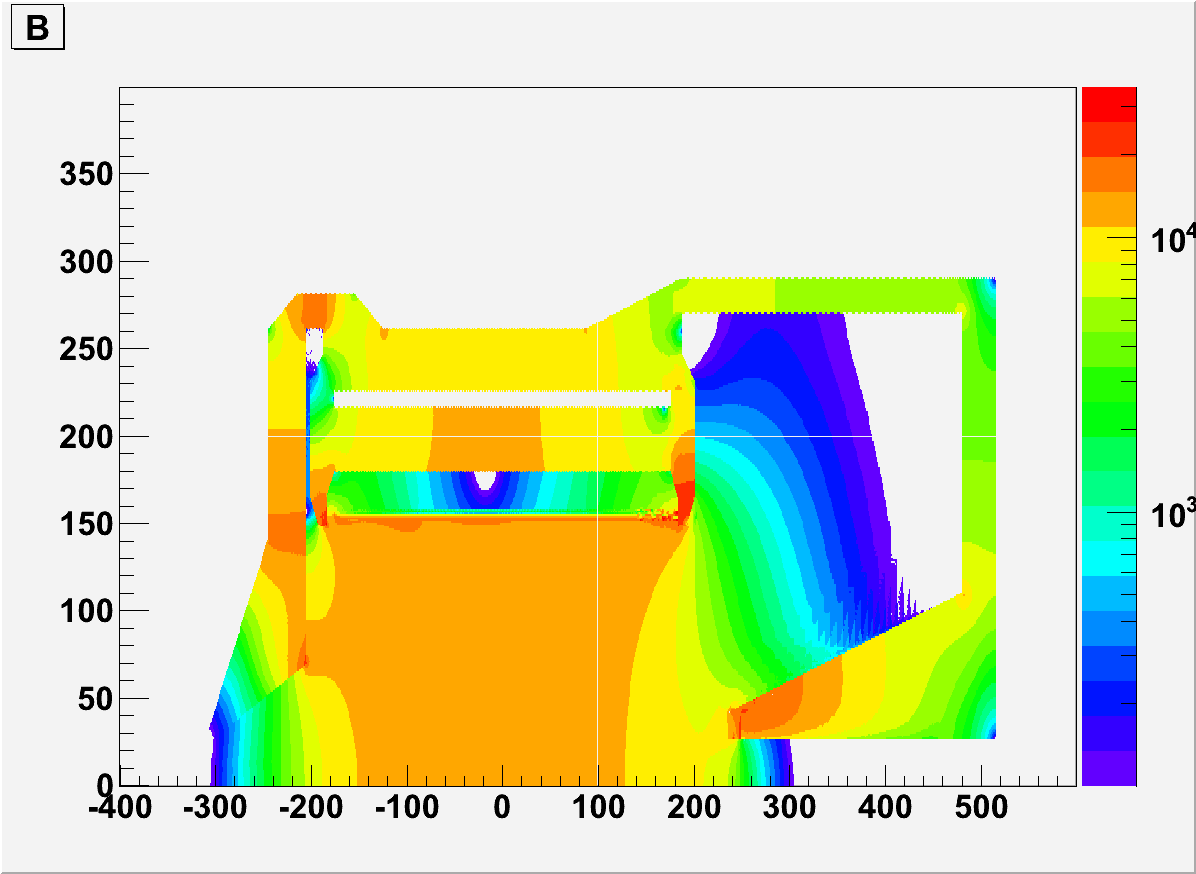 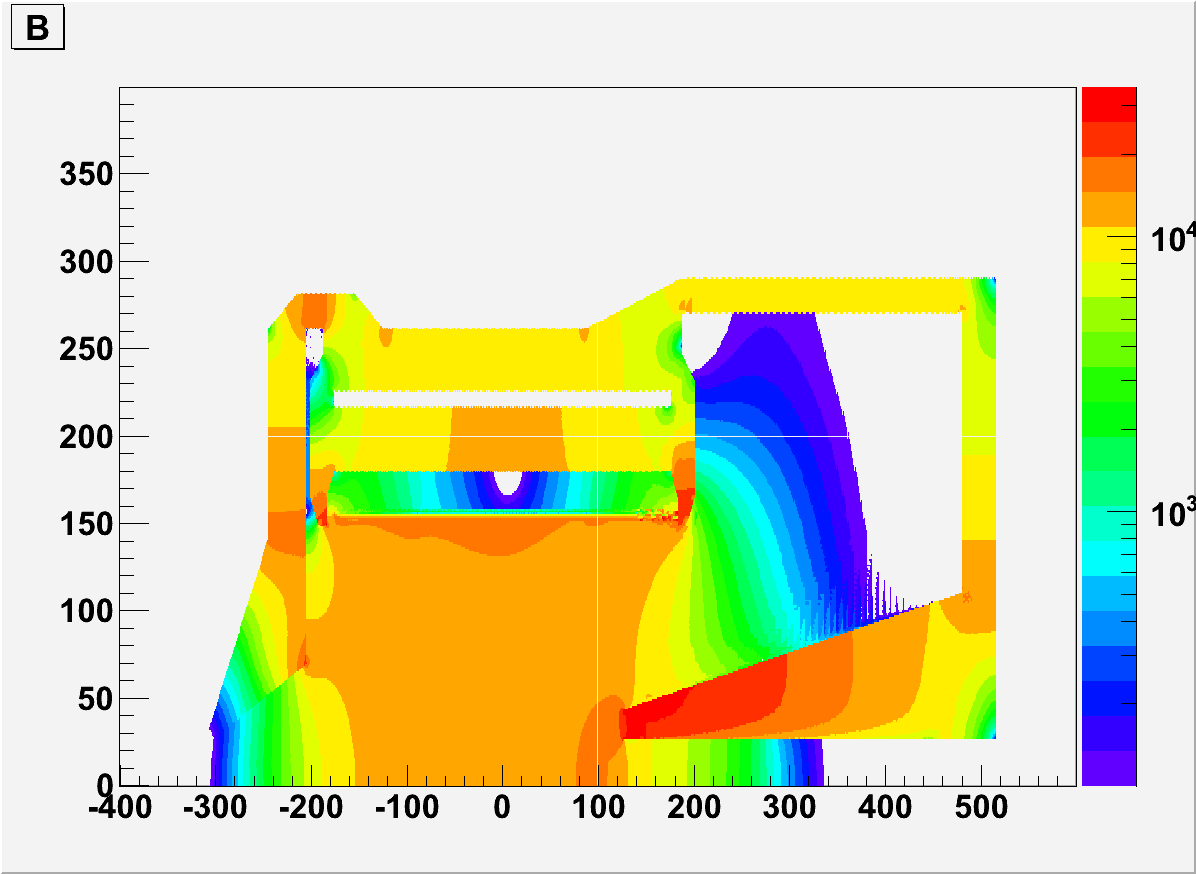 Short nose, >100G
long nose, >100G
CLEOv6 PVDIS  (long nose)
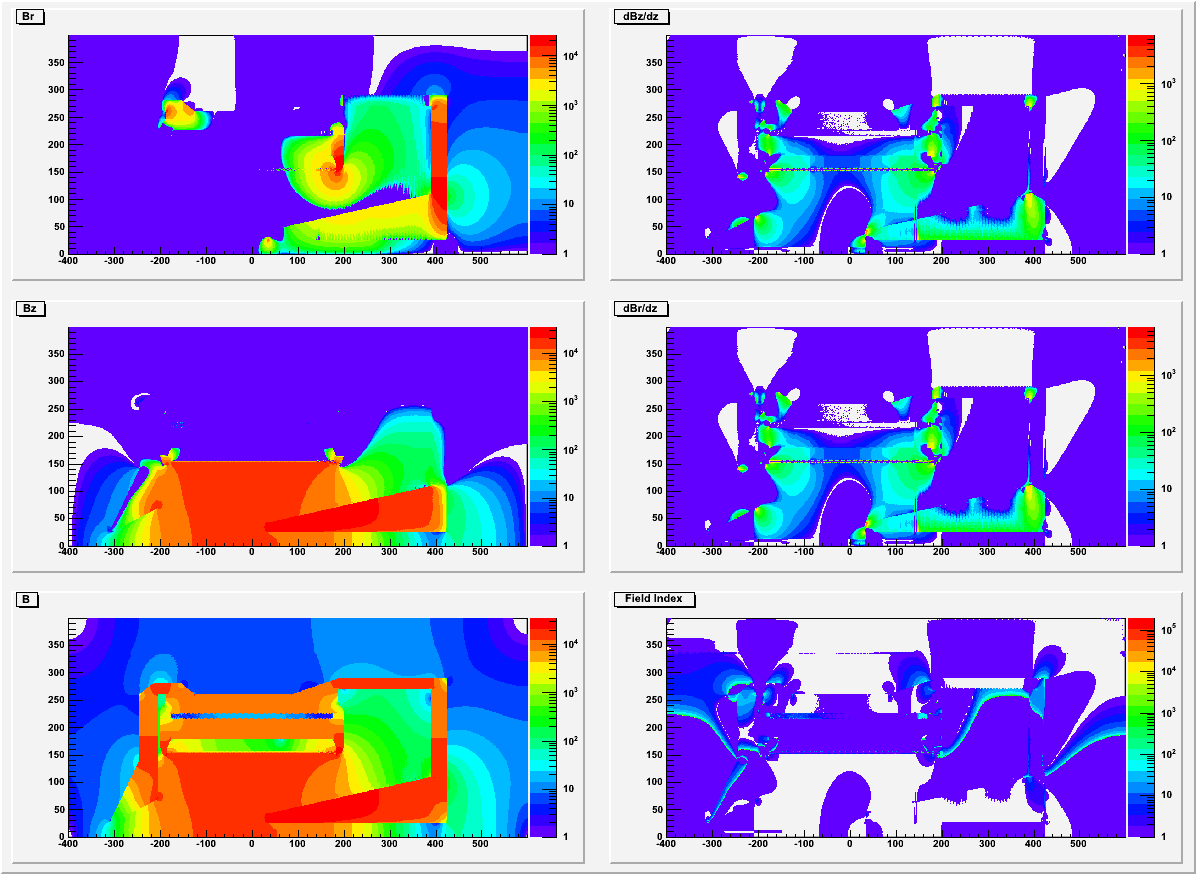 CLEOv6 SIDIS  (long nose)
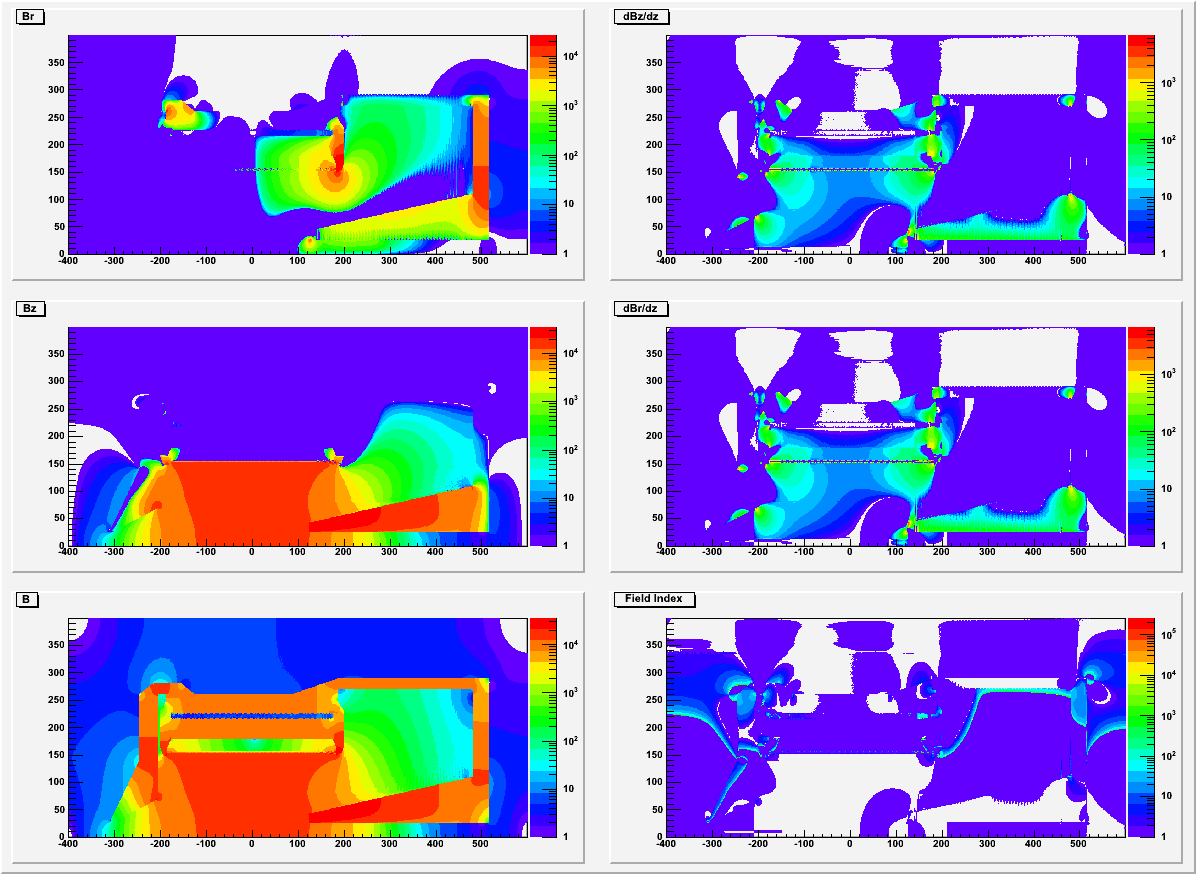 BABARv4
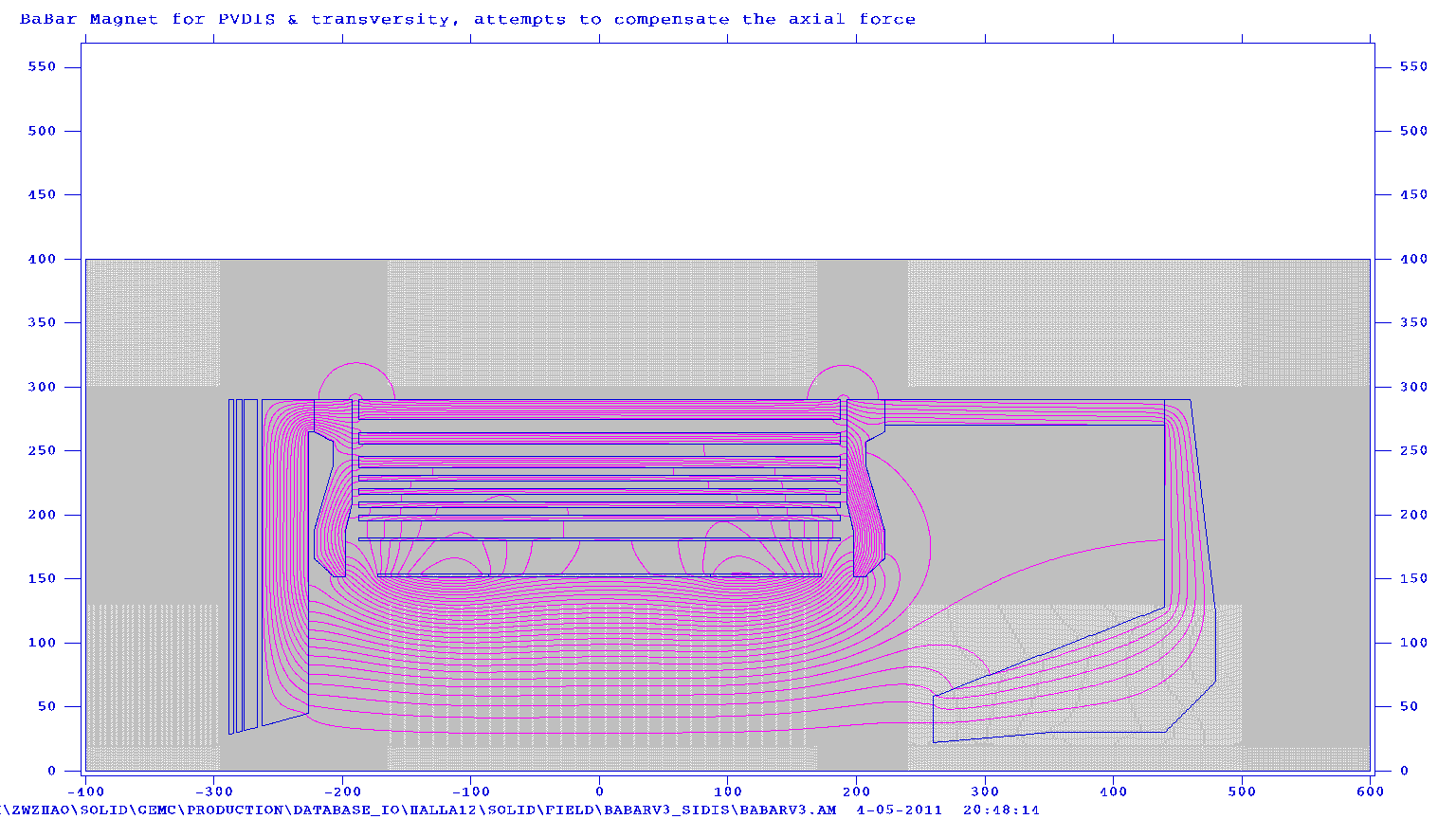 BABARv4
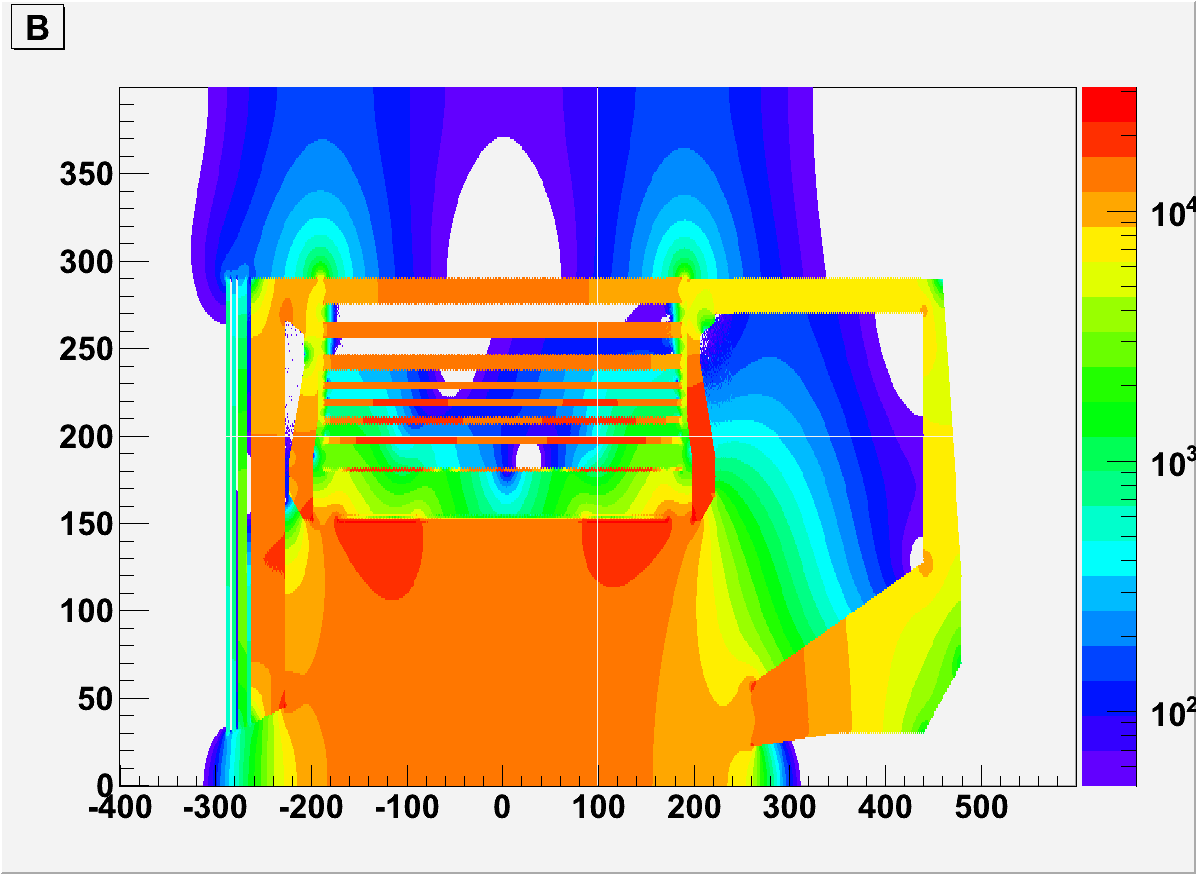 >50G
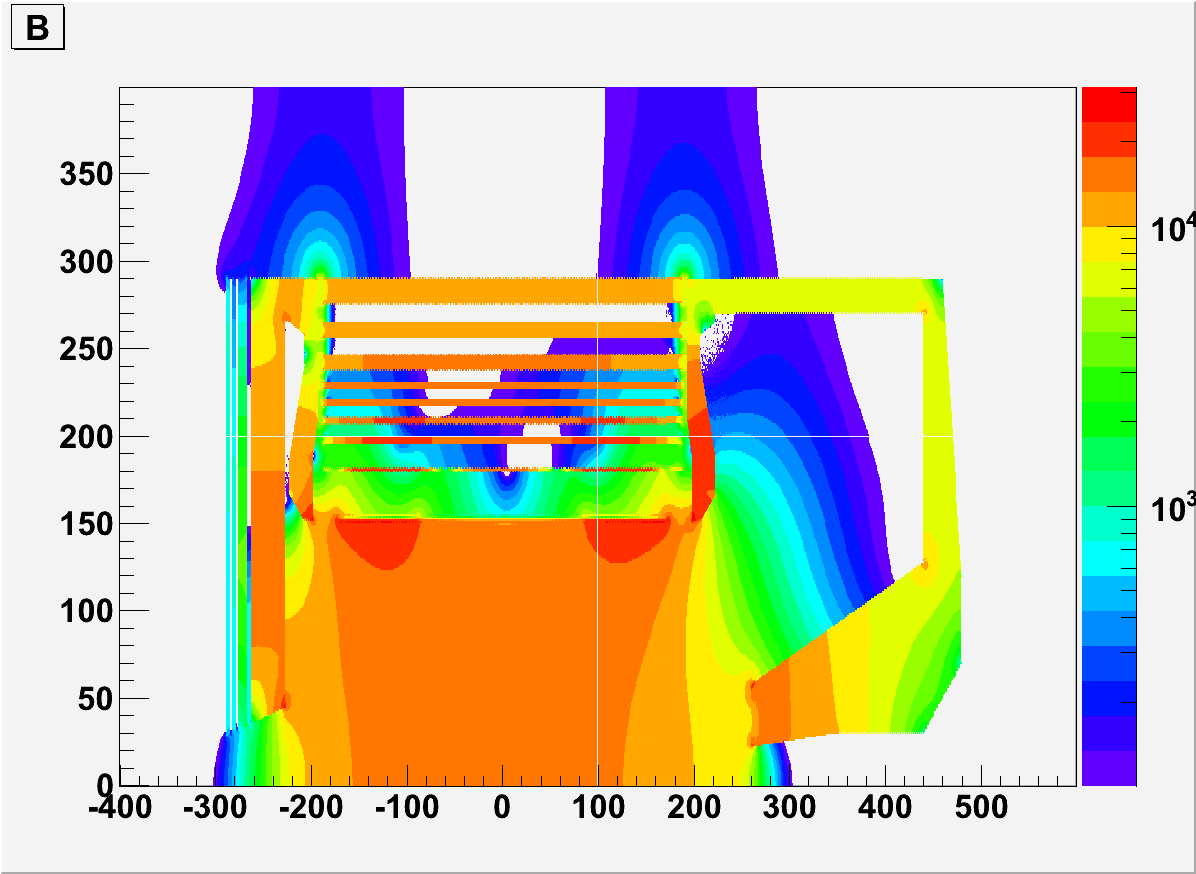 >100G
BABARv4
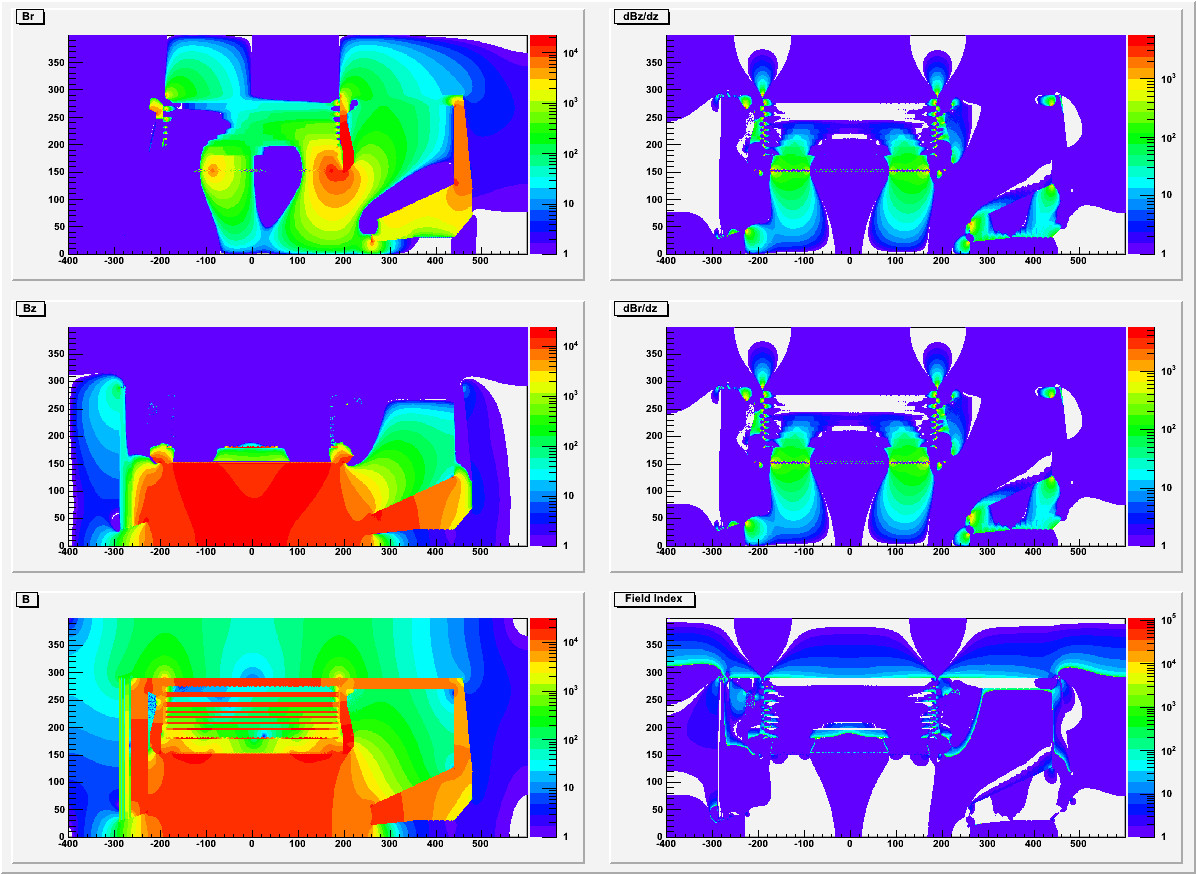